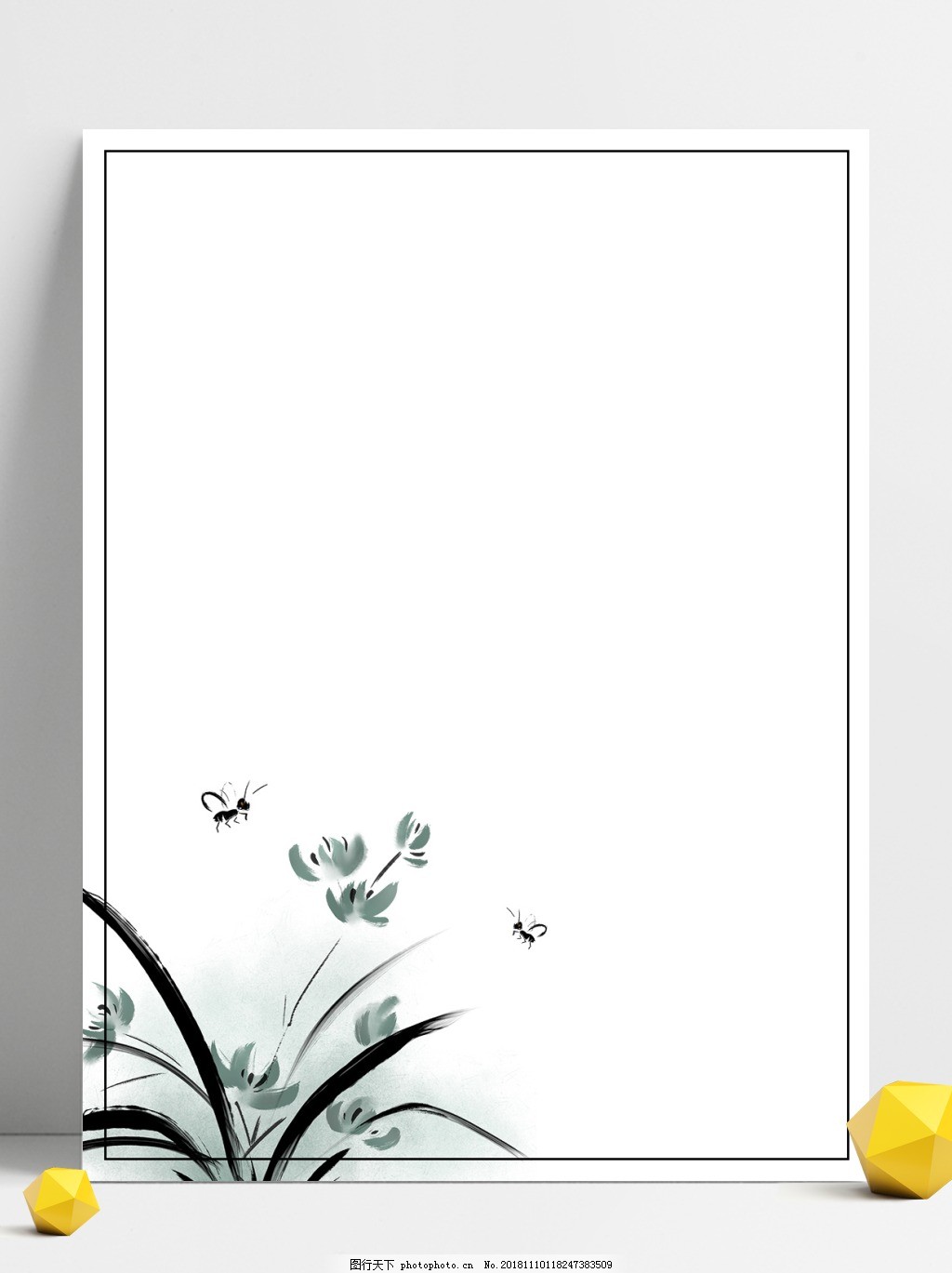 共建平安和谐校园
玄滩小学：胡勇
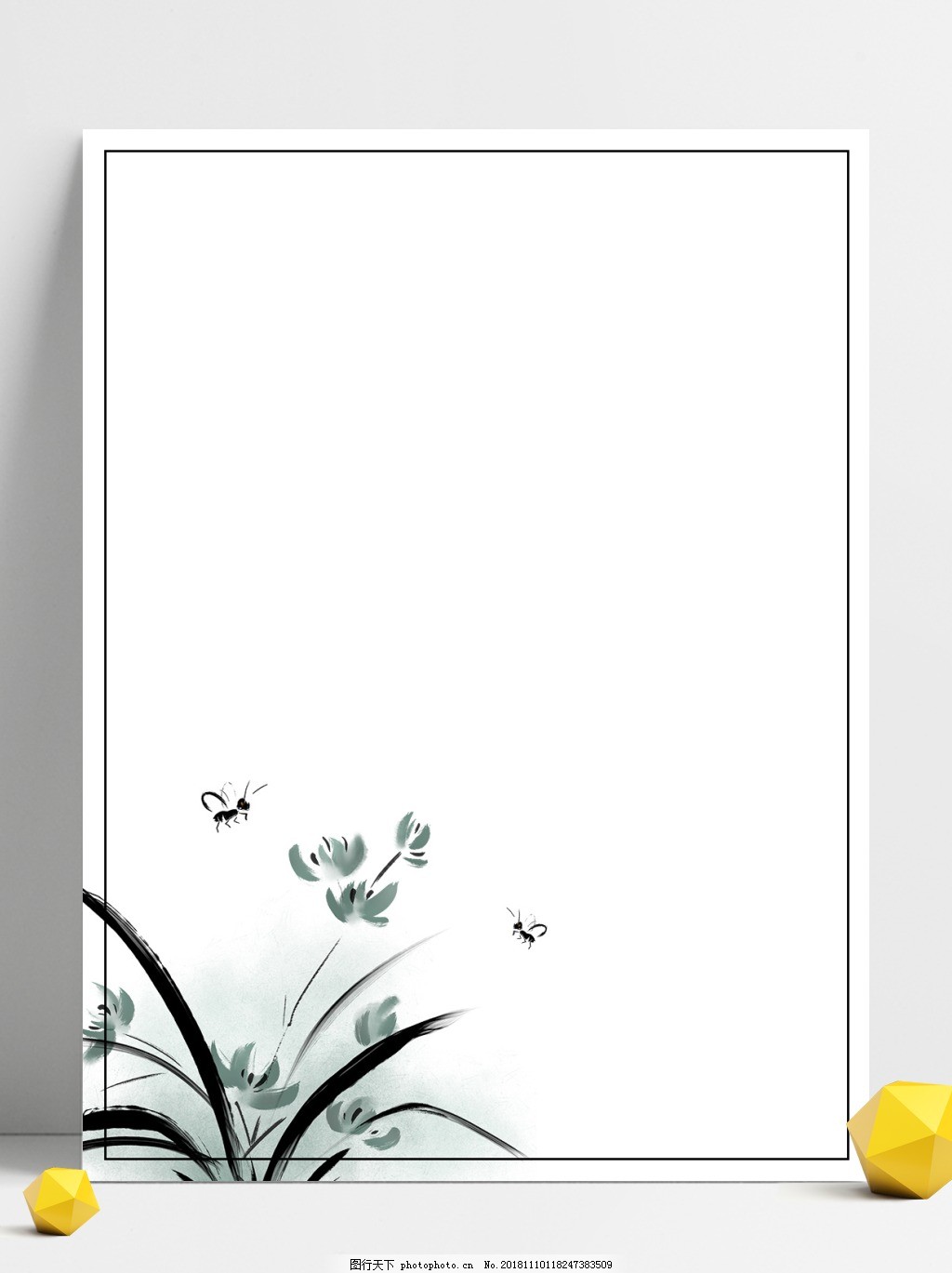 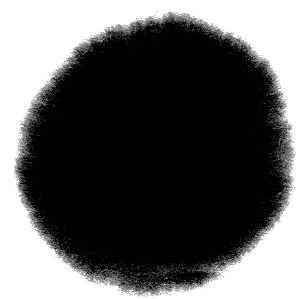 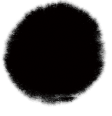 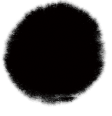 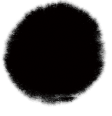 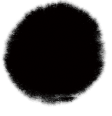 二
一
三
四
国家对中小学生安全的重视
当前小学生安全现况
分析安全教育存在的问题
共建平安和谐校园的措施
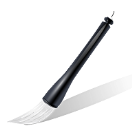 目录
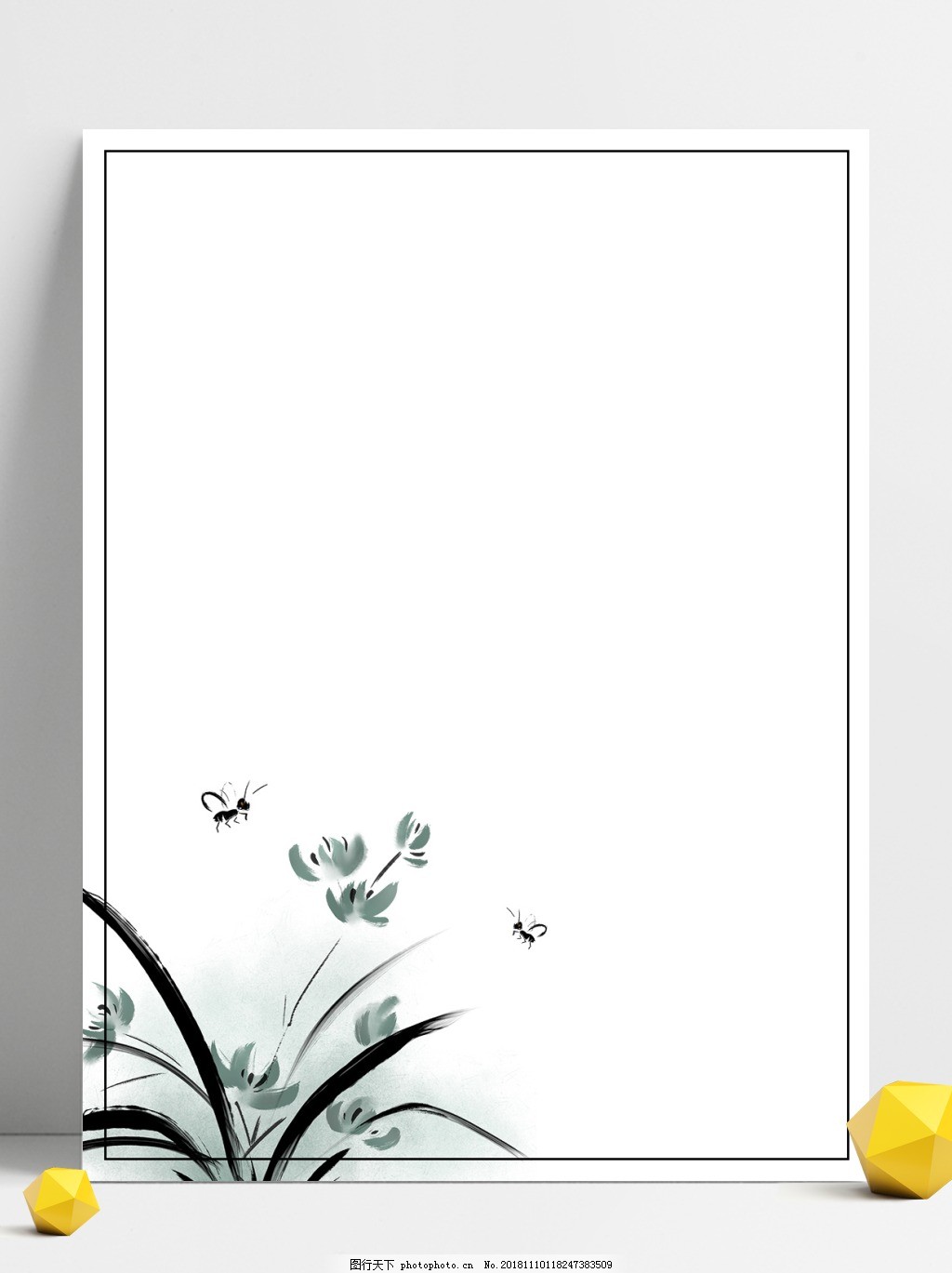 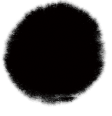 一
国家对中小学生安全的重视
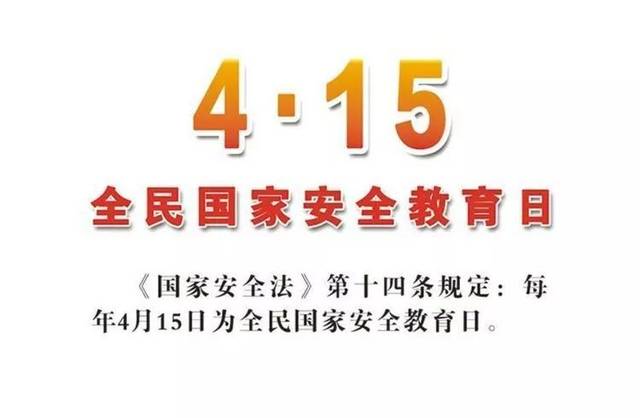 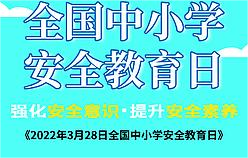 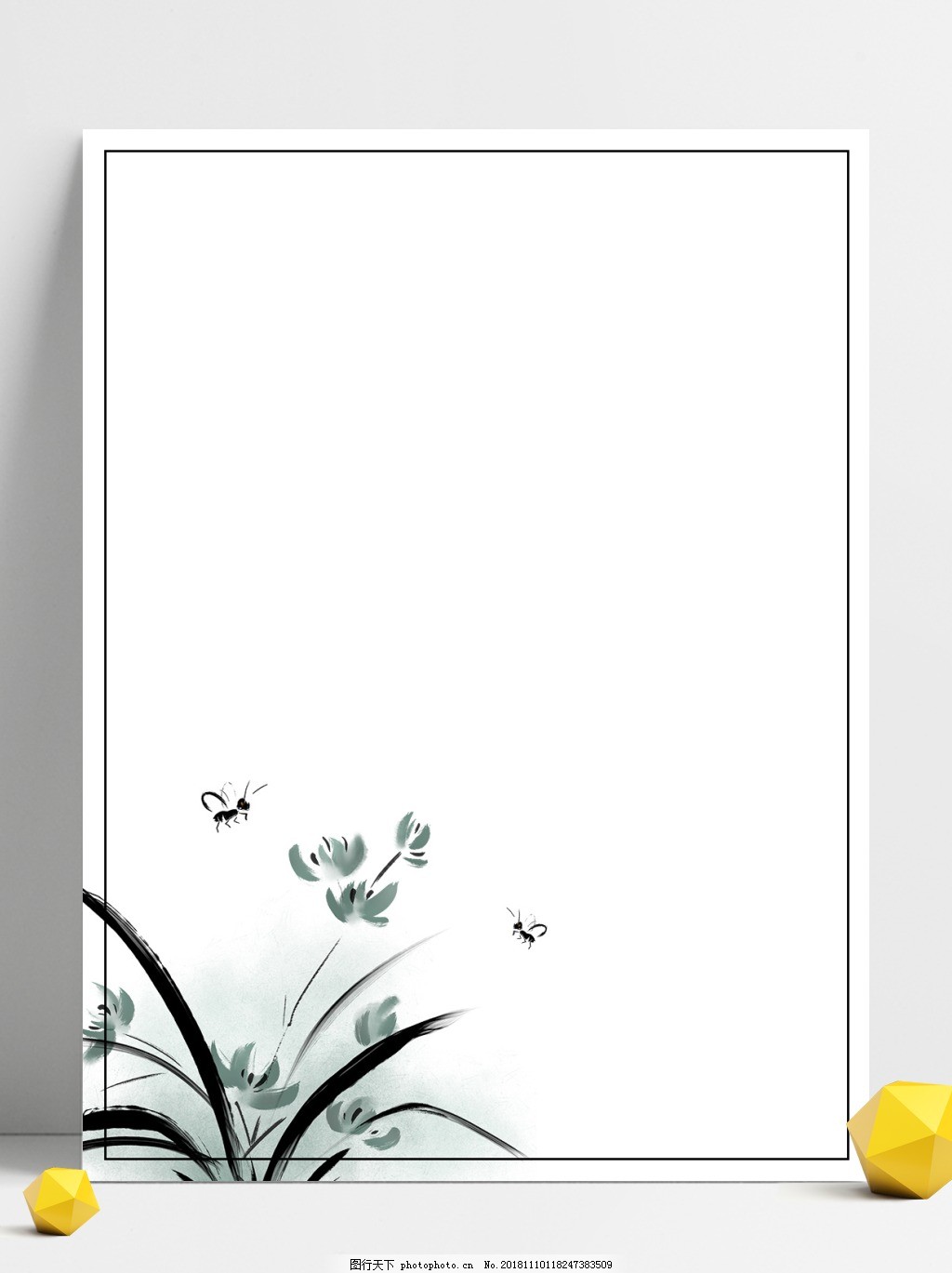 1996年，国家教委、劳动部、公安部、交通部、铁道部、国家体委、卫生部联合发布关于全国中小学生安全教育的通知，确定每年3月最后一周的星期一为全国中小学生的安全教育日。
    设立这一制度是为全面深入地推动中小学生安全教育工作，大力降低伤亡事故的发生率，切实做好中小学生的安全保护工作，促进他们健康成长。
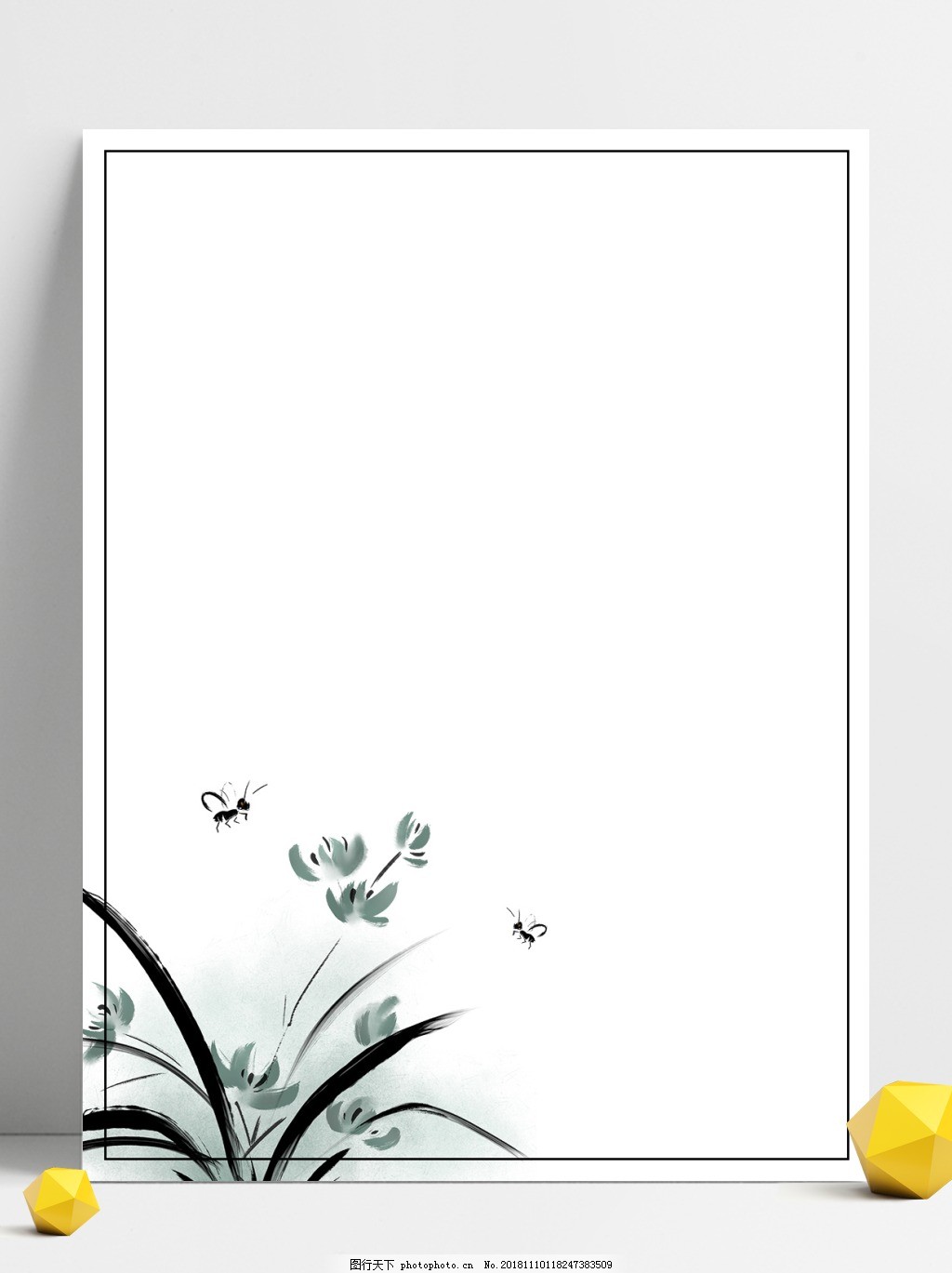 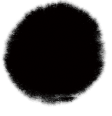 二
当前小学生安全现况
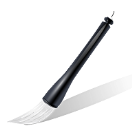 有关调查数据显示，我国每年约有16万名小学生非正常死亡。每天因交通事故、食品中毒、溺亡、校园欺凌、轻生等造成死亡的儿童有40多人，每天一个班级的孩子在消亡，安全事故已经成为我国少年儿童死亡的的重要的第一原因。
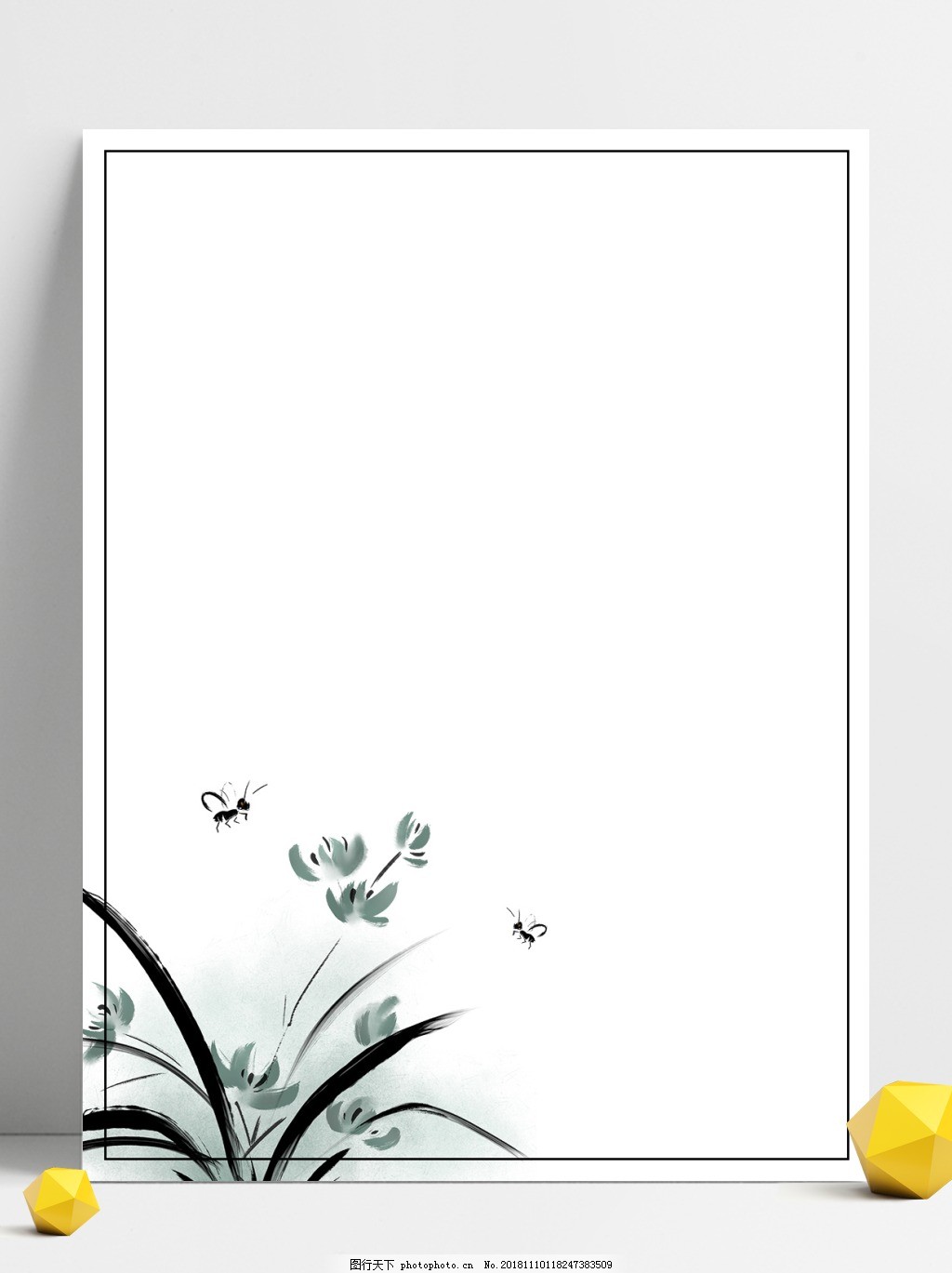 校园安全涉及到青少年生活和学习方面的安全隐患有20多种:食物中毒、体育运动损伤、网络交友安全、交通事故、火灾火险、溺水、毒品危害、性侵犯、艾滋病等。有专家指出，通过安全教育，提高中小学生的自我保护能力，80%的意外伤害将可以避免。
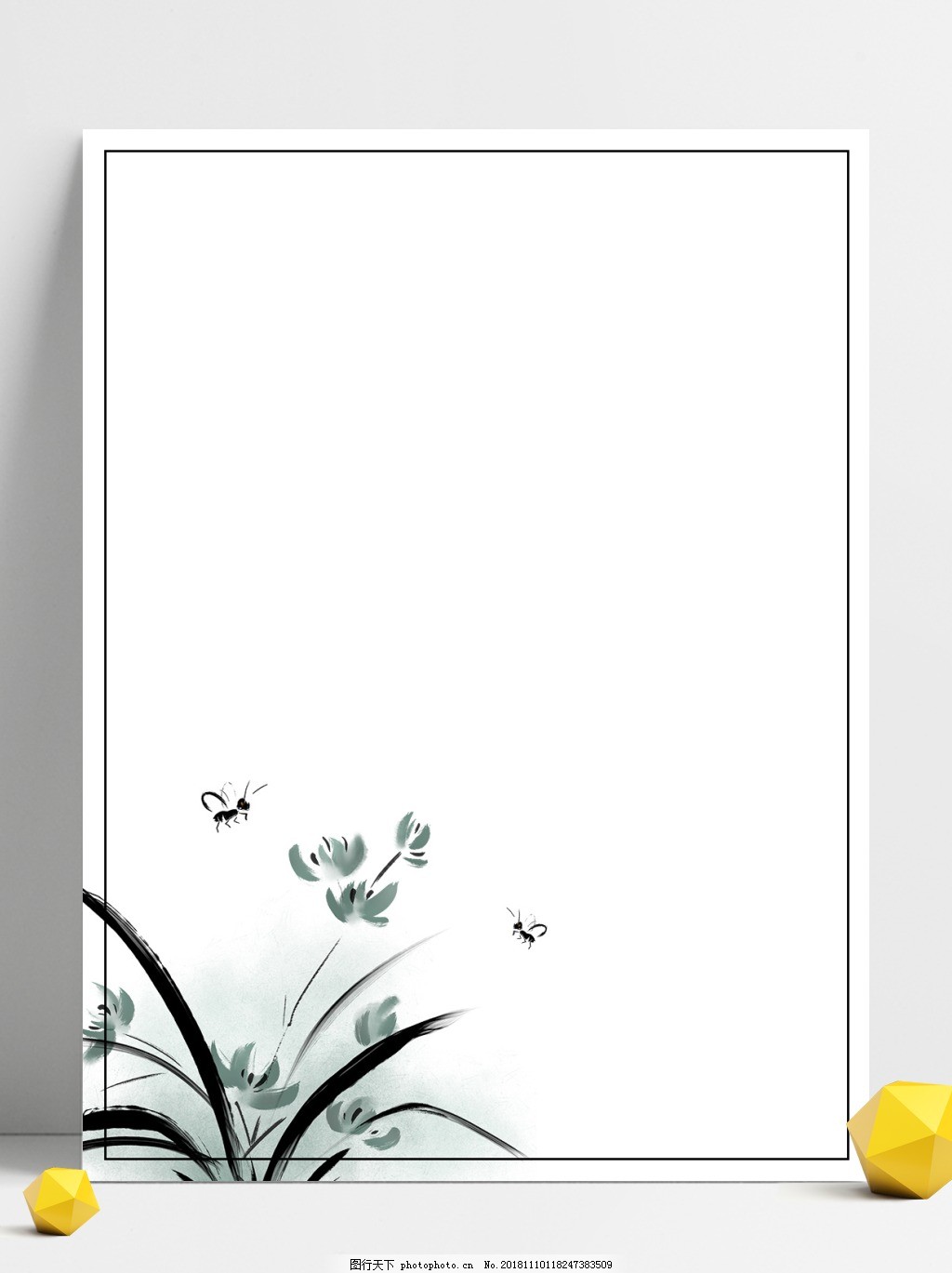 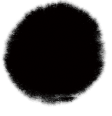 三
分析安全教育存在的问题
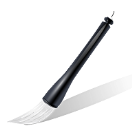 （一）学校重理论轻实践
学校对孩子的安全教育停留在理论上的多，没有理论和实践相结合。
（二）家长重学习轻安全
现实生活中大部分家长自己都安全意识淡薄，没有一定的安全技能，家长对孩子的教育只重视学习。
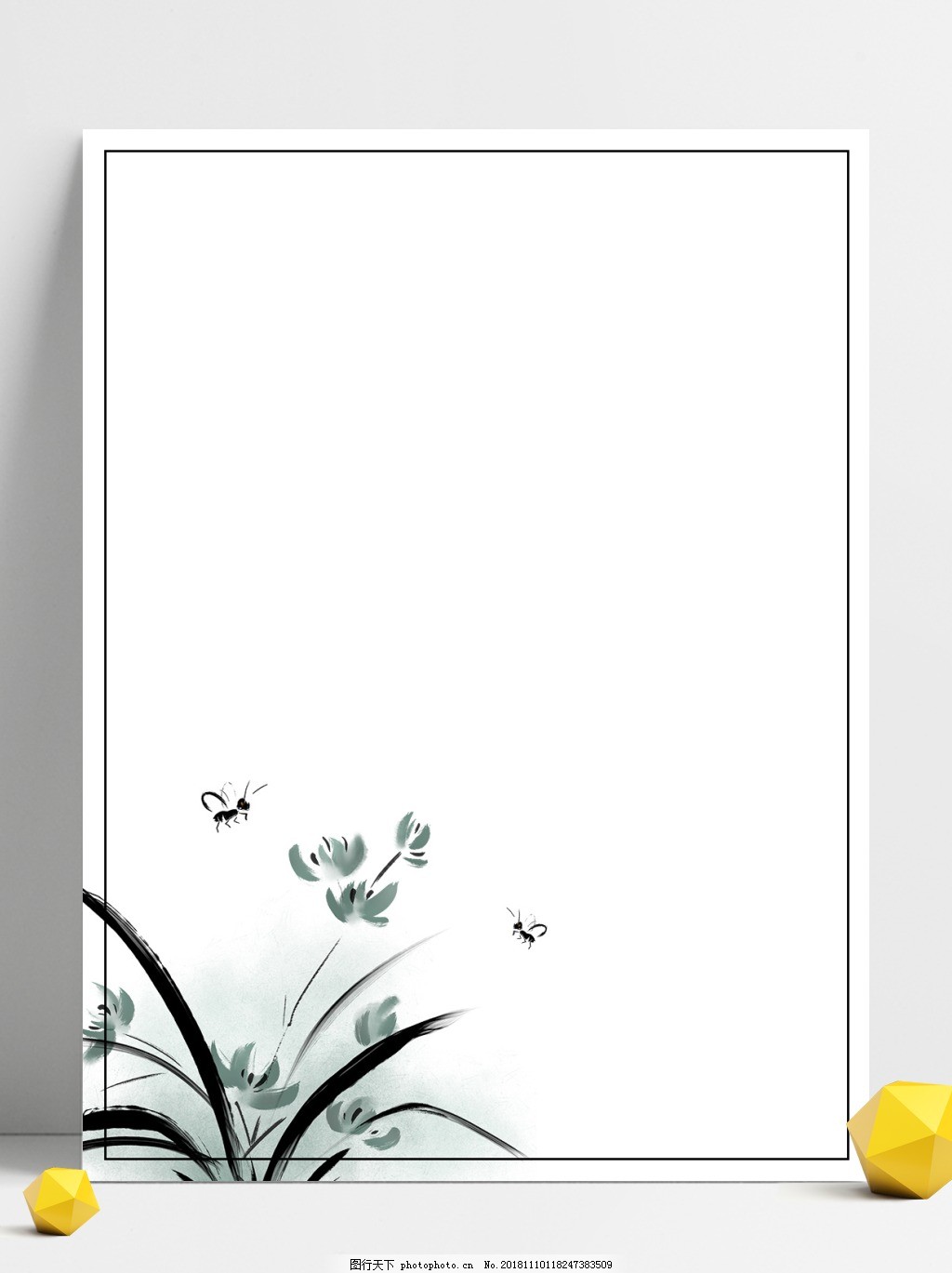 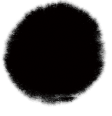 四
构建平安和谐校园措施
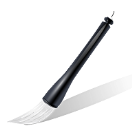 （一）健全安全管理体系，实现管理制度全覆盖。
按照有关法律法规，建立健全学校安全工作规章制度，并狠抓规章制度的落实，以制度促规范、促管理。建立健全定期检查和日常防范相结合的安全管理制度。为加强校园安全管理，建立校园安全工作长效机制；成立了安全办公室，协调统筹学校的日常安全管理；通过岗位要求和安全管理清单等形式，层层分解，落实责任。
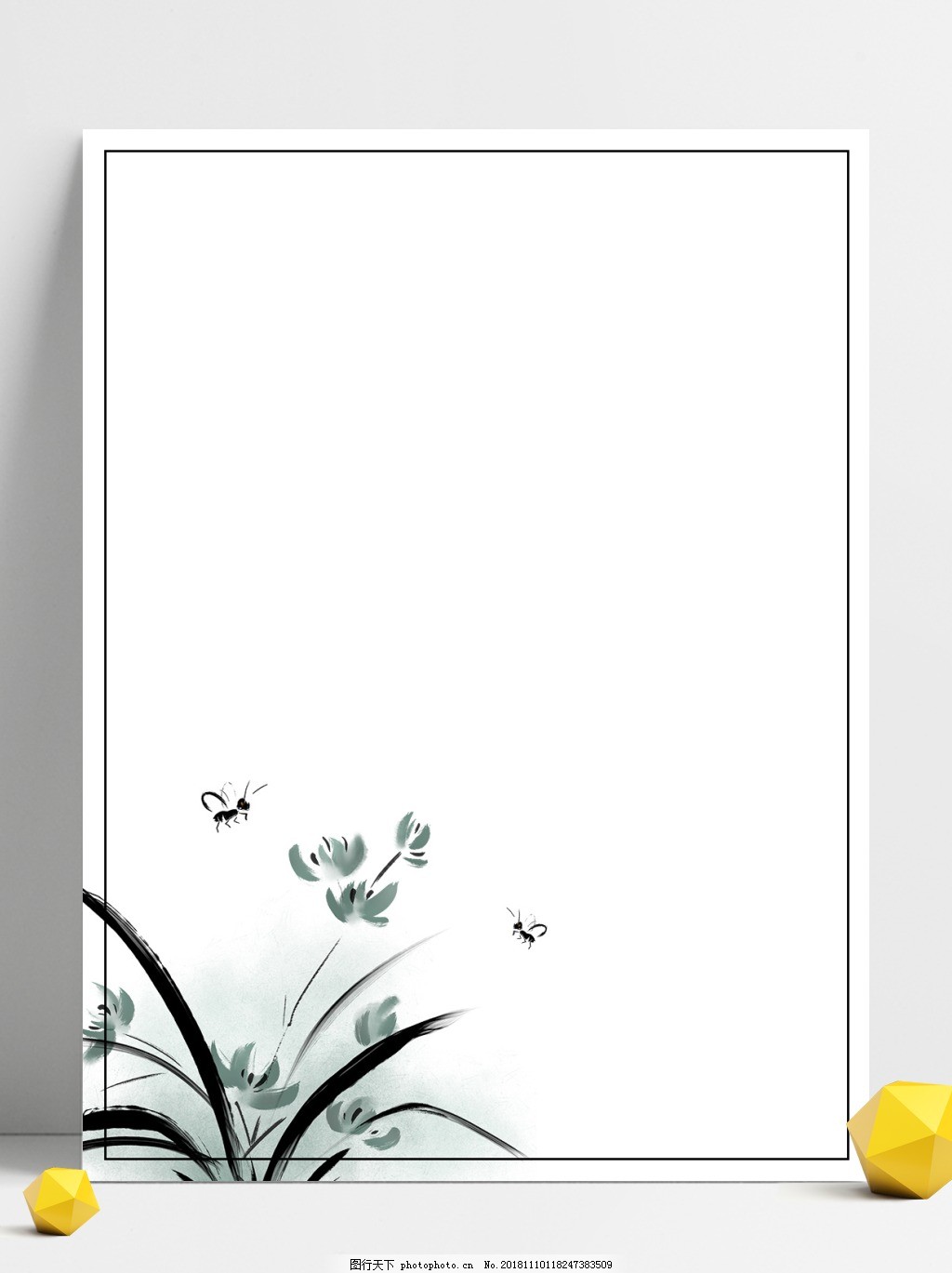 （二）措施落实到位，人防、物防、技防有机结合
1、加强硬件建设，采用人防、物防、技防相结合。
2、加强门卫保安管理，我们制定了严格的门卫登记和值班制度，加强门卫管理工作。
3、加强对学生德育管理工作。
4、每周进行安全工作自查，每月进行学校安全检查。
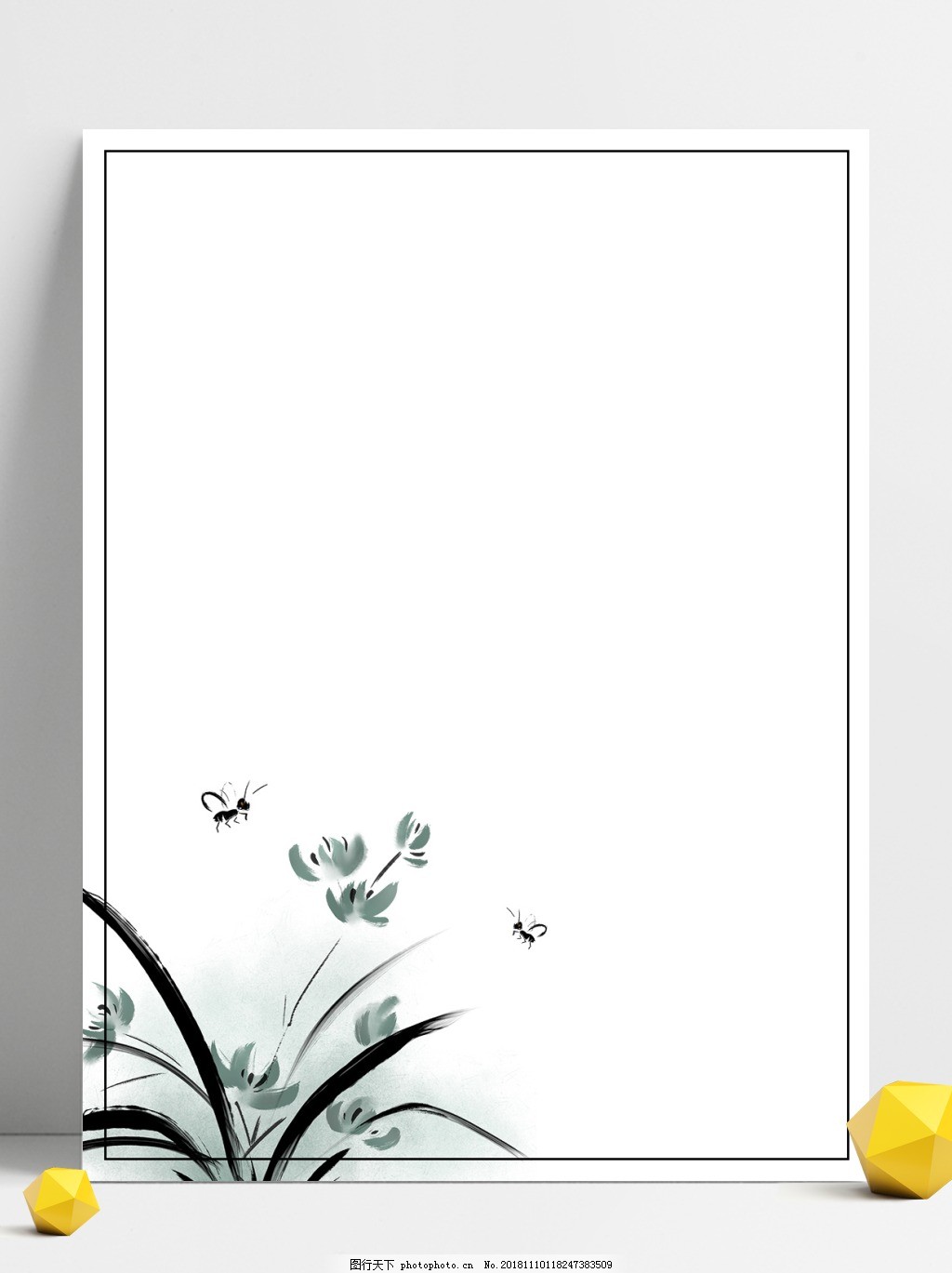 （三）加强法治教育，创建和谐校园
1、加强法治教育。学校深入开展普法教育，有力推动了依法治校、依法治教工作。
2、开足开齐法治课，学校把法治课纳入正常的教育教学工作。
3、重视学生和老师的法治教育，卫生纪律教育，行为养成教育
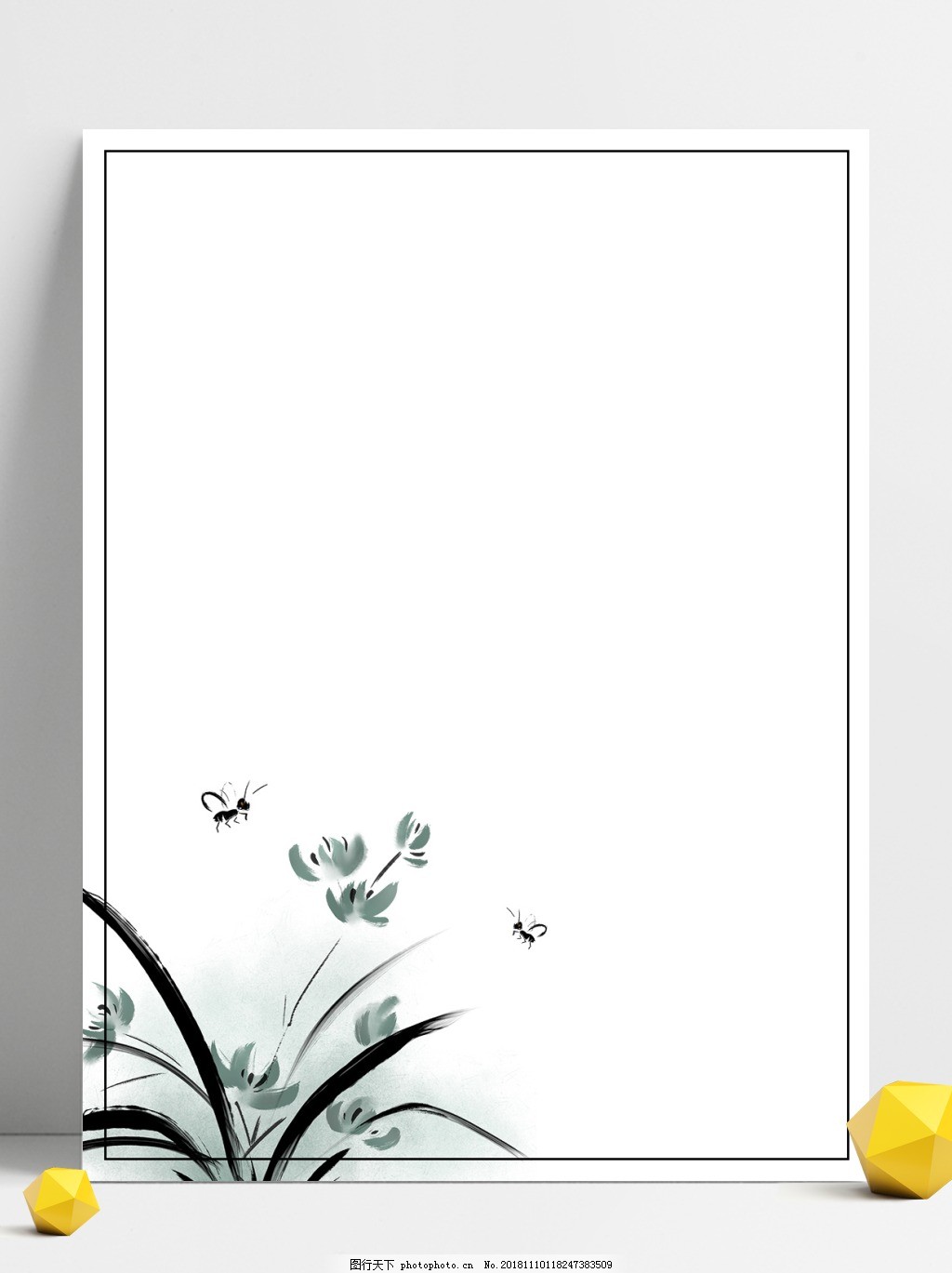 (四)、拓宽隐患排查的广度，加强安全检查考核力度。
做到隐患排查“日查、周结、月报”，学校值周人员每天都要对学校设备设施、活动场地进行安全检查，对科学实验室、体育设施等重点部位随时检查。按照市、县有关要求及学校安全工作计划，结合不同季节安全工作特点，每月初下发安全工作重点，不定期对学校进行安全巡查。
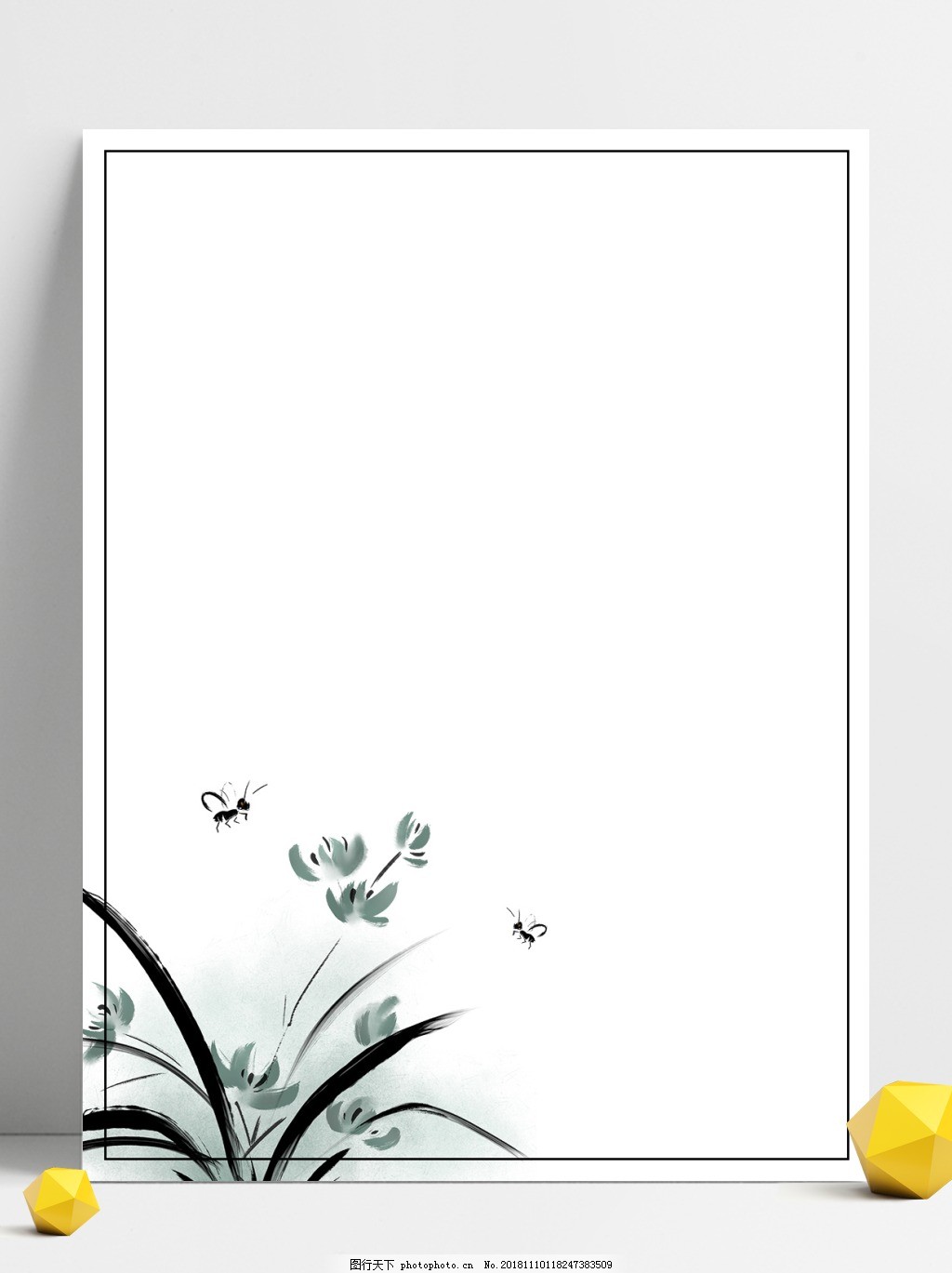 （五）教学中教会安全本领，提高小学生生命意识
1.学校进行安全教育工作，有保护学生生命安全的责任，
2.响应省教育厅号召使用好《生命、生态与安全》这个四川地方教材
3.不定期开设安全知识专题讲座。
4.学校安全教育应该利用校园板报栏、过道、走廊等公共区域宣传安全知识。
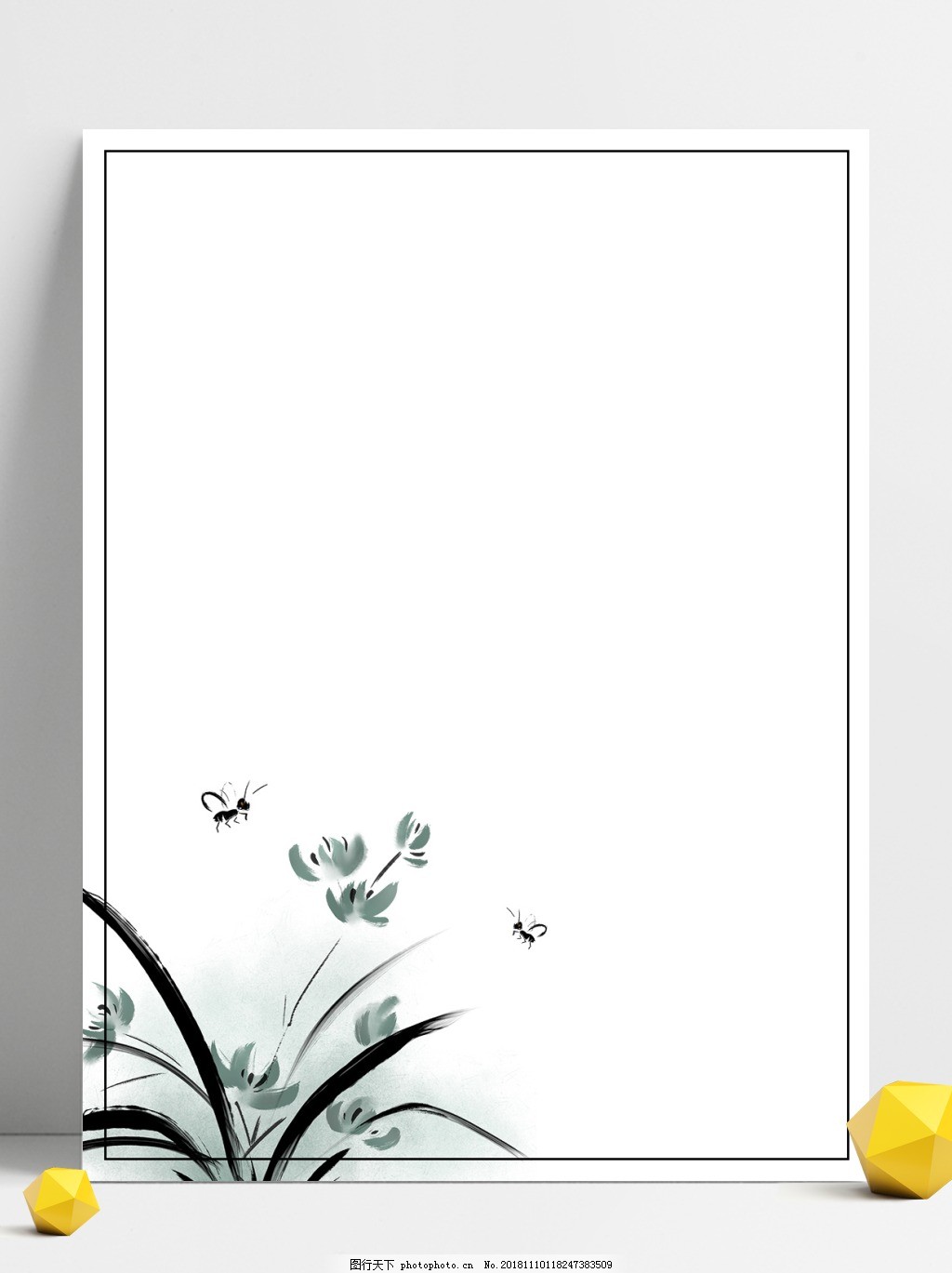 （六）灵活多样地进行安全教育，科学规范地进行常规管理。
（七）实践中掌握安全知识，提高小学生生命意识
（八）进行心理健康教育，提高小学生生命意识
（九）加强规范档案管理，及时完成各项工作任务。
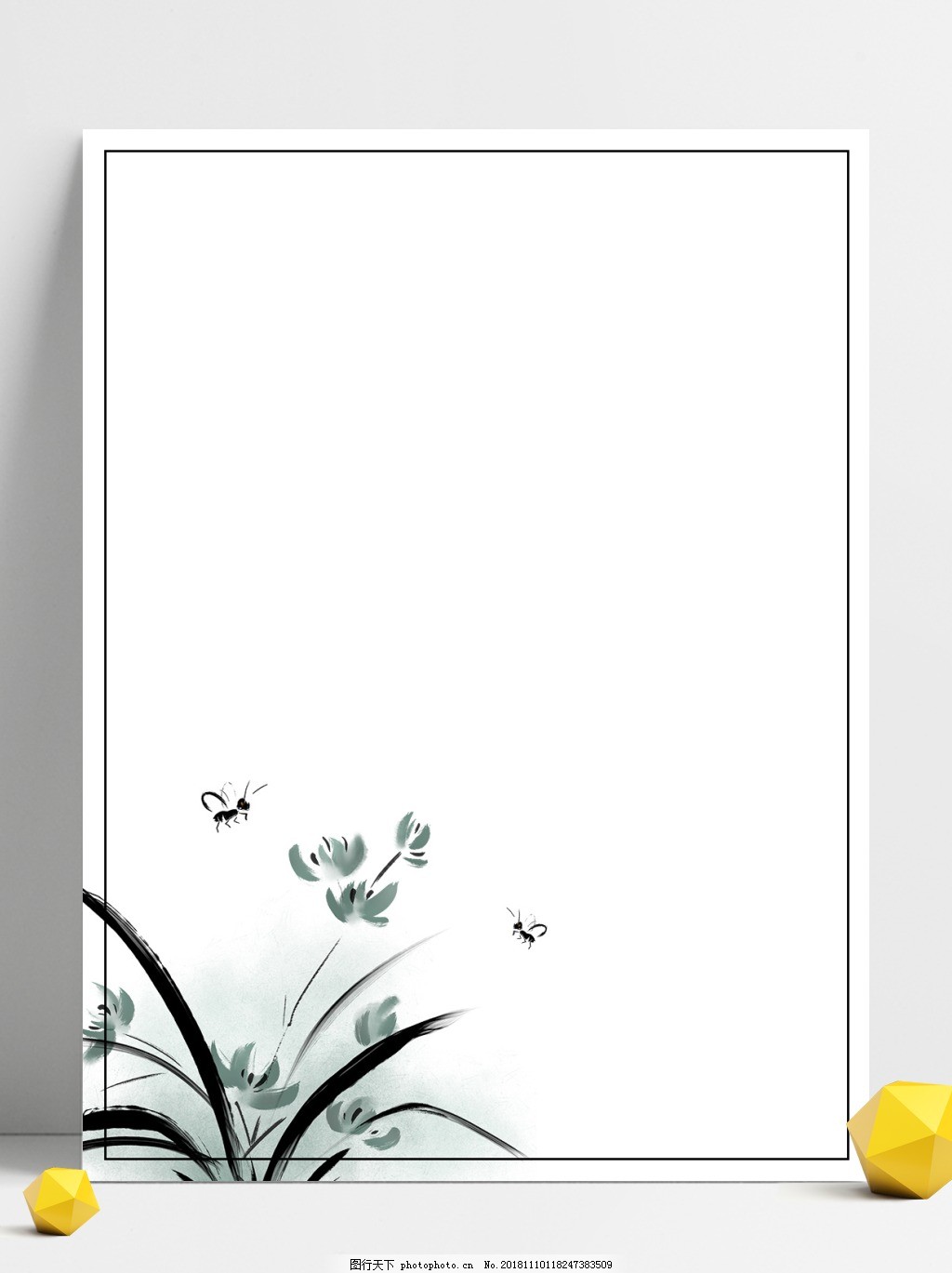 安全工作只有起点，没有终点。尽管我们不懈努力，安全工作仍任重道远；我们要在课堂内外加强安全教育，促使学生树立起安全重于泰山的意识，时刻牢记安全要素，随时发现不安全要素，提醒自己和身边人注意安全，这样，孩子才能身心健康，家庭才能幸福，社会才能安定。我们的教育才能达到事半功倍的效果！我们将切实履行安全职责，不断研究新情况、新问题，探索新方法，在创建平安和谐校园的大道上不断前行！
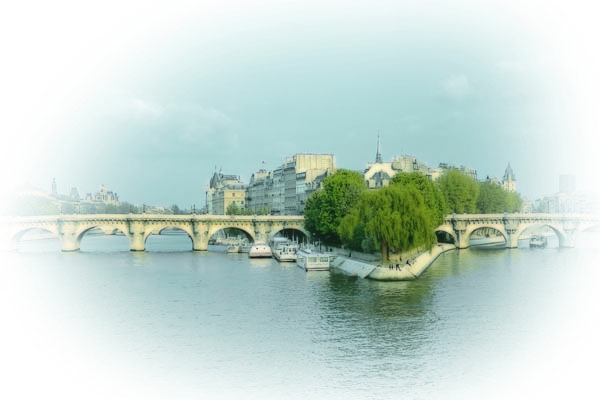 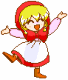 祝大家一生
平平安安
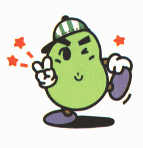